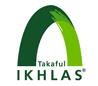 JANUARY 2023
TAKAFUL IKHLAS FAMILY GROWTH FUND
FUND OBJECTIVE
TARGET FUND PERFORMANCE
The objective of the Fund is to generate steady capital growth through investment in a diversified portfolio of Shariah-compliant listed equity securities.
TARGET MARKET
Suitable for investors who is mainly interested in growth and willing to accept higher risk in investment return.
FUND MANAGER
Takaful Ikhlas Family Berhad (593075-U)

Appointed External Fund Manager :	
Principal Islamic Asset Management Sdn Bhd
Jan-23
FUND DATA
NAV/Unit	                RM 0.9940  
Fund Value	                RM 127,400,594.81 
Units in circulation	                128,167,546.06
Fund Inception Date                   16 December 2006
Management Fee	                1.50% p.a. of the NAV
Benchmark	                FTSE Bursa Malaysia EMAS Shariah Index
Target Fund 	                Principal DALI Equity Growth Fund
ASSET ALLOCATION
TOP SECTORS %
TOP HOLDINGS %
FINANCIAL YEAR PERFORMANCE
TOTAL RETURNS
REVIEW & INVESTMENT STRATEGY
In January, the Fund was down 0.19%, underperforming the Benchmark by 145 basis points (bps) which was mainly due to the Fund’s underweight in Communication Services, Consumers and Information Technology as well as its overweight in Islamic Financials and Industrials. Year to date (YTD-FY)1, the Fund stood at -7.19%, outperforming the benchmark by 7 bps. Malaysia’s PMI declined further from to 46.5pts from 47.8pts in December, representing the sixth consecutive month of contraction. This contrasted with the rest of ASEAN, which saw PMI improving to an average of 51.0pts compared to 50.3pts in December. Moderating global demand led to declines in the manufacturing sector, with manufacturers cutting on new order inflows. Positively, the survey by S&P Global noted that supply chain disruptions continue to improve, albeit slowly, with delivery times shortening for the first time since November2019. During the latest MPC meeting, BNM held its OPR at 2.75%. This came as a surprise as consensus was expecting a 25 bps hike. This marks the first pause after four consecutive rate hikes that began in May 2022. In a statement, BNM noted that this will enable them to assess the impact of the past OPR adjustments, which tends to have a lagging effect on the economy. Malaysia’s CPI increased 3.8% YoY in December, a slight moderation compared to 4.0% in November, with food and non-alcoholic beverages the main contributors. This brought full year 2022 headline inflation to 3.3%, up from 2.5% in 2021. Malaysia’s equity market valuations remain compressed. Valuation at 15.9x forward PE is still at over -1SDbelow the historical mean. This is based on consensus earnings contraction of 2% in 2023 and 6% earnings growth in 2024. Given the continued positive market momentum and the prospect of valuation upside, we remain cautiously positive on Malaysia market. On a balanced approach, we continue to focus on companies with firm fundamentals and strong cash flows generation. On top of that, we see opportunity in select Technology for structural growth. On China’s reopening theme, we prefer tourism related stocks as well as select commodities in view of improved industrial demands. Key risks are derailment of Malaysia’s macro recovery and corporate earnings growth due to a larger-than-expected impact of rising inflation, slower global economic growth as well as heightened geopolitical risks2.


Note: 1) YTD-FY reflects the period beginning 1 April 2022; 2) Commentary is based on target fund performance. ‘Target fund’ is referring to the underlying collective investment schemes.
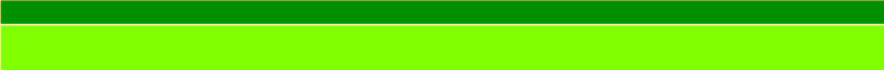 www.takaful-ikhlas.com.my
A wholly-owned subsidiary of MNRB Holdings Berhad
www.takaful-ikhlas.com.my
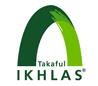 TAKAFUL IKHLAS FAMILY BALANCED FUND
JANUARY 2023
FUND OBJECTIVE
TARGET FUND PERFORMANCE
The objective of the Fund is to attain a mix of regular income stream and possible capital growth via investments into Shariah-compliant listed equity securities, fixed income securities, and other Shariah-compliant assets.
TARGET MARKET
Suitable for investors who are  prepared to accept moderate  investment risks over the medium to long term.
FUND MANAGER
Takaful Ikhlas Family Berhad (593075-U)

Appointed External Fund Manager :
Principal Islamic Asset Management Sdn Bhd
Jan-23
FUND DATA
NAV/Unit	          RM 1.5267
Fund Value	          RM 55,353,651.57
Units in circulation	          36,258,003.67
Fund Inception Date             16 December 2006
Management Fee	          1.00% to 1.50% p.a of the NAV
Benchmark	          60% FBM EMAS Shariah Index + 40% CIMB
	          Islamic 1-Month Fixed Return Income  		          Account-i (FRIA-I)
Target Fund 	          Principal Islamic Lifetime Balanced Growth 	          Fund
ASSET ALLOCATION
FINANCIAL YEAR PERFORMANCE
TOP HOLDINGS %
TOP SECTORS %
TOTAL RETURNS
REVIEW & INVESTMENT STRATEGY
The Fund began the year with a return of 1.48%, outperform the benchmark by 64 basis points, due to our overweight position in Materials and Energy. On a year to date (YTD-FY)1 basis, the Fund outperformed the benchmark by 396 basis points (bps). During the latest MPC meeting, Bank Negara Malaysia held its OPR at 2.75%. This came as a surprise as consensus was expecting a 25 bps hike. This marks the first pause after four consecutive rate hikes that began in May 2022. In a statement, BNM noted that this will enable them to assess the impact of the past OPR adjustments, which tends to have a lagging effect on the economy. Malaysia’s CPI increased 3.8% YoY in December, a slight moderation compared to 4.0% in November, with food and non-alcoholic beverages the main contributors. This brought full year 2022 headline inflation to 3.3%, up from 2.5% in 2021. Given the continued positive market momentum and the prospect of valuation upside, we remain cautiously positive on Malaysia market. On a balanced approach, we continue to focus on companies with firm fundamentals and strong cash flows generation. On top of that, we see opportunity in select Technology for structural growth. On China’s reopening theme, we prefer on tourism related stocks as well as select commodities in view of improved industrial demands. Key risks are derailment of Malaysia’s macro recovery and corporate earnings growth due to a larger-than-expected impact of rising inflation, slower global economic growth as well as heightened geopolitical risks. Moving into fixed income, the Malaysian Government Securities (“MGS”) benchmark yield curve shifted lower across the board as Bank Negara Malaysia unexpectedly paused its monetary policy tightening. Additionally, the local fixed income market sustained its positive momentum into the new year with sentiment continues to improve into January amid increased expectation of an imminent peak in global and domestic monetary policy cycle as signs of consistent moderating inflation emerges. The 3-, 5-, 7-, 10-, 15-, 20- and 30-year MGS yields closed at 3.46% (-27 bps), 3.57% (-31 bps), 3.72% (-29 bps), 3.83% (-24 bps), 4.03% (-25 bps), 4.20% (-22 bps) and 4.38% (-32 bps) respectively at the end of January. MGS term spreads are already below its short and medium averages, while the MGS spread against OPR continues to narrow further in view of slower economic outlook and further deceleration of monetary policy tightening. Spreads on corporate bonds have widened amid the lag in corporate bond yield movements compared to MGS yield movements, making corporate bond spreads look relatively attractive. As the current MGS spreads against OPR are relatively fair after the recent rally, we will gradually take profit on government bonds and shift into corporate bonds as spreads on corporate bonds are currently attractive. We will take opportunity of any correction in the market to increase duration further for portfolios that are currently underweight or neutral benchmark duration. We continue to prefer corporate bonds over government bonds but would prefer names with stronger credit fundamentals in view of potential slower growth2.

Note: 1) YTD-FY reflects the period beginning 1 April 2022; 2) Commentary is based on target fund performance. ‘Target fund’ is referring to the underlying collective investment schemes.
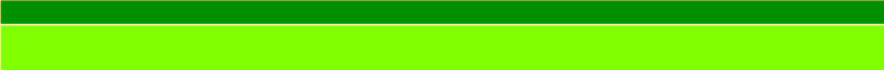 A wholly-owned subsidiary of MNRB Holdings Berhad
www.takaful-ikhlas.com.my
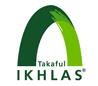 JANUARY 2023
TAKAFUL IKHLAS FAMILY FIXED INCOME FUND
TARGET FUND PERFORMANCE
FUND OBJECTIVE
The investment objective of the Fund is to provide capital preservation over the short to medium term period by investing primarily in the Shariah-compliant fixed income securities and money market instruments.
TARGET MARKET
Suitable for investors who prefer a lower level of risk and are less concerned about capital appreciation.
FUND MANAGER
Jan-23
Takaful Ikhlas Family Berhad (593075-U)

Appointed External Fund Manager :
Principal Islamic Asset Management Sdn Bhd
FUND DATA
NAV/Unit	          RM 1.4935
Fund Value	          RM 31,344,186.42
Units in circulation	          20,987,207.65
Fund Inception Date             16 December 2006
Management Fee	          1.00% p.a. of the NAV
Benchmark	          12-months (GIA)
Target Fund 	          Principal Islamic Lifetime Sukuk Fund
ASSET ALLOCATION
FINANCIAL YEAR PERFORMANCE
TOP SECTORS %
TOP HOLDINGS %
TOTAL RETURNS
REVIEW & INVESTMENT STRATEGY
For the month of January, the Fund reported a return of 1.38% as compared with the benchmark’s return of 0.23%. Year to date (YTD-FY)1, the Fund stood at 3.43%, outperforming the benchmark by 139 bps. The local fixed income market sustained its positive momentum into the new year with sentiment continues to improve into January amid increased expectation of an imminent peak in global and domestic monetary policy cycle as signs of consistent moderating inflation emerges. Spreads on corporate sukuk have widened amid the lag in corporate sukuk yield movements compared to the sovereign yield movements. Bank Negara Malaysia ("BNM") unexpectedly paused its monetary policy tightening during its first Monetary Policy Committee ("MPC") meeting in January. BNM left the Overnight Policy Rate ("OPR") unchanged at 2.75% and stated that the decision will allow the MPC to assess the impact of the cumulative past OPR adjustments, given the lag effects of monetary policy on the economy. Prime Minister, Datuk Seri Anwar Ibrahim, who is also finance minister, is set to table the revised Budget 2023 on 24th February, with one of the focus points of the revised budget would be to reduce government debt. Additionally, the announcement of the highly anticipated new targeted subsidy mechanism will likely improve Malaysia’s fiscal position. The economic data in focus will be 4Q2022 data release on 9th February where the economy is expected to expand at 5.8% with full year GDP likely to surpass Ministry of Finance’s forecast of 6.5% to 7.0%. January headline inflation will be released on 24th February with expectations of prices to ease further, while core inflation will also be in focus after it declined for the first time in December after rising for at least a year. Our overall strategy going into 2023 continues to overweight in the credit segment for a more stable and higher yield pickup. While we continue to remain overweight in corporate segment, we are mindful of the potential slower growth for certain sectors in the economy and as such, prefer names with a stronger credit profile2.


Note: 1) YTD-FY reflects the period beginning 1 April 2022; 2) Commentary is based on target fund performance. ‘Target fund’ is referring to the underlying collective investment schemes; 3) Quantshop GII Medium Index; 4) 12-months General Investment Account (GIA).
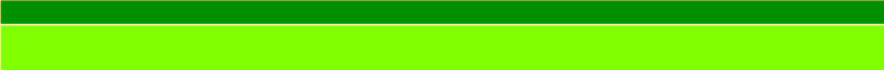 A wholly-owned subsidiary of MNRB Holdings Berhad
www.takaful-ikhlas.com.my
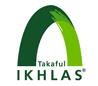 INVESTMENT STRATEGY AND APPROACH
GROWTH FUND
BALANCED FUND
FIXED INCOME FUND
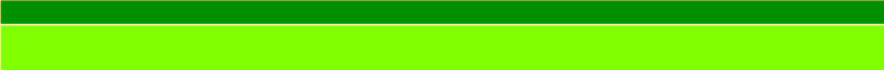 A wholly-owned subsidiary of MNRB Holdings Berhad
www.takaful-ikhlas.com.my
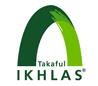 RISK PROFILE AND RISK MANAGEMENT
The investment is subject to the following risks:-

Market risk - The risk that arises due to developments in the market environment and typically includes changes in regulations, politics, technology and the economy.  Diversification of the Fund’s investments into different unit trust funds of different types (equity or non-equity etc.) and with different investment policy and strategies may help to mitigate its exposure to market uncertainties and fluctuations in the market.

Profit rate risk - This risk is crucial in a Sukuk fund since Sukuk portfolio management depends on forecasting interest rate movements. Generally, demand for Sukuk move inversely to interest rate movements therefore as interest rates rise, the demand for Sukuk decrease and vice versa. Furthermore, Sukuk with longer maturity and lower profit rates are more susceptible to interest rate movements. Sukuk are subject to interest rate fluctuations with longer maturity and lower profit rates Sukuk being more susceptible to such interest rate movements.  This risk can be mitigated through continuous monitoring and evaluation of macro-economic variables to ensure the most appropriate strategy is in place for the Fund’s portfolio.

Credit / Default Risk - Bonds are subject to credit/default risk in the event that the issuer of the instrument is faced with financial difficulties, which may decrease their credit worthiness. This in turn may lead to a default in the payment of principal and interest/ profit.

Liquidity Risk - Liquidity refers to the ease of converting an investment into cash without incurring an overly significant loss in value. Should there be negative developments on any of the issuers, this will increase liquidity risk of the particular security. This is because there are generally less ready buyers of such securities as the fear of a credit default increases. The risk is managed by taking greater care in security selection and diversification.

Non-compliance risk - Non-adherence with laws, rules, regulations, prescribed practices, internal policies and procedures may result in tarnished reputation, limited business opportunities and reduced expansion potential for the management company. Investor’s investment goals may also be affected should the fund manager not adhere to the investment mandate. This risk can be mitigated through internal controls and compliance monitoring.

Inflation Risk - Inflation risk can be defined as potential intangible losses that may arise from the increase in prices of goods and services in an economy over a period of time. Inflation causes the reduction in purchasing power and if the rate of inflation is constantly higher than the rate of returns on investments, the eventual true value of investments could be negative.

Issuer risk - This risk refers to the individual risk of the respective companies issuing the securities. Specific risk includes, but is not limited to changes in consumer tastes and demand, legal suits, competitive operating environments, changing industry conditions and management omissions and errors. However, this risk is minimised through investing in a wide range of companies in different sectors and thus function independently from one another.

Country risk - The foreign investments may be affected by risks specific to the country in which investments are made such as changes in a country’s economic fundamentals, social and political stability, currency movements, foreign investment policies and etc.  This risk may be mitigated by conducting thorough research on the respective markets, their economies, companies, politics and social conditions as well as minimising or omitting investments in such markets.

Management Risk - There is risk that the management may not adhere to the investment mandate of the respective fund. With close monitoring by the investment committee, back office system is being incorporated with limits and controls, and regular reporting to the senior management team, the management company is able to manage such as risk.

Fund Management Risk - Poor management of the fund due to lack of experience, knowledge, expertise and poor management techniques would have an adverse impact on the performance of the fund. This may result in investors suffering loss on their investment of the fund.

Shariah risk - The risk that arises from potential revision on the status of the securities in the unit trust fund from Shariah compliant to non-Shariah compliant and the possibility of investing in non-Shariah compliant unit trust funds.  This risk may be mitigated by conducting periodic review by Shariah Compliance Department and Shariah Committee. Thus necessary action to be taken by Fund Manager to dispose such securities as per advice by Shariah Compliance Department and Shariah Committee.
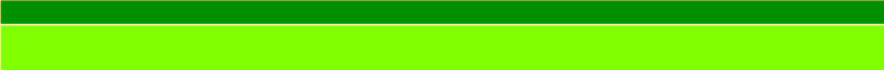 A wholly-owned subsidiary of MNRB Holdings Berhad
www.takaful-ikhlas.com.my
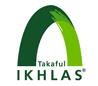 OTHER FUND FEATURES
NOTES ON FEES AND CHARGES
Past performance of the fund is not an indication of its future performance.
This is strictly the performance of the investment fund, and not the returns earned on the actual contributions paid of the investment-linked product.
Units are created and cancelled at the next pricing date following receipt of contribution or notification of claim respectively.
Past performance is calculated based on the Net Asset Value (NAV).
Actual Returns 
(Net of Tax and Charges)
OTHER INFORMATION
Basis & Frequency of
Unit Valuation
The unit price on any valuation date of a fund shall be obtained by dividing the NAV on the business day before the valuation date by the number of units in issue of the relevant fund.
The NAV shall be determined as follows:-
The last transacted market price at which those assets could be purchased or sold,
Plus the amount of cash held uninvested
Plus any accrued or anticipated income
Less any expenses incurred in purchasing or selling assets
Less any amount for the liabilities of the Fund
Less the amount in respect of managing, maintaining and valuing the assets 
To ensure fair treatment to all unit holders, the Fund Manager may impute the transaction costs of acquiring or disposing of assets of the Fund, if the costs are significant.  To recoup the cost of acquiring and disposing of assets, the Manager shall make a dilution or transaction cost adjustment to the NAV per unit to recover any amount which the Fund had already paid or reasonably expects to pay for the creation or cancellation of units.
Unit valuation is performed on a daily basis on each Business Day.
Exceptional Circumstances
The Manager may take the following actions that may become necessary due to change of circumstances, as a means to protect the interest of Participants:-
 Subject to at least three (3) months written notice, the Manager may:-
Close the Fund or cease to allow the allocation of additional contribution or to transfer the assets to a new fund which has similar investment objectives;
Change the name of the Fund
Split or combine existing units of the Fund;
Make any changes that may be required due to regulatory requirement and/or legislation.
The Manager may also choose to, without prior notice, suspend unit pricing and Certificate transactions if any of the exchanges or unit trust management company in which the Fund is invested is temporarily suspended for trading.
This document is prepared by Takaful Ikhlas Family Berhad (593075-U) ("Takaful IKHLAS Family") and prepared strictly for information only. Information provided herein including any expression of opinion or forecast has been obtained from or is based on sources believed by us to be reliable, but is not guaranteed as to accuracy or completeness. The information is given without obligation and on understanding that any person who acts upon it or changes his/her position in reliance thereon does so entirely at his/her risk. It is not intended to be an offer or invitation to subscribe or purchase of securities. Viewers are advised to read and understand the contents of the Product Disclosure Sheet and Fund Fact Sheet featured in Takaful IKHLAS Family website as well as the Sales Illustration provided by your agent before investing. Viewers should also consider the fees and charges involved. Please note that the price of units may go down as well as up. Takaful IKHLAS Family hereby disclaims any liability of whatsoever nature should viewers suffer losses merely relying on the information contained herein.

Notice: Past performance of the fund is not an indication of its future performance
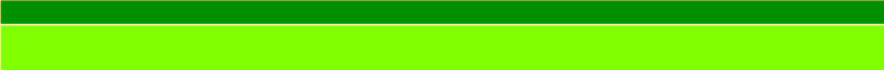 A wholly-owned subsidiary of MNRB Holdings Berhad
www.takaful-ikhlas.com.my